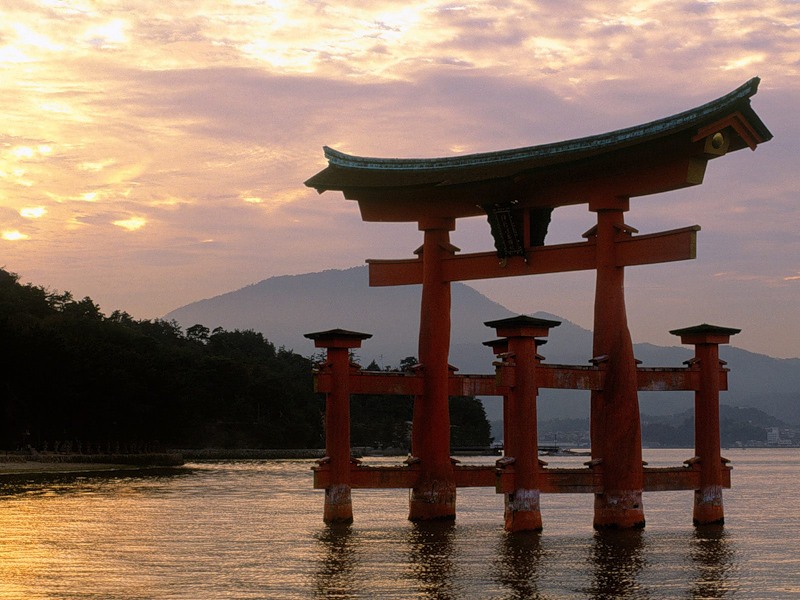 Праздники Японии
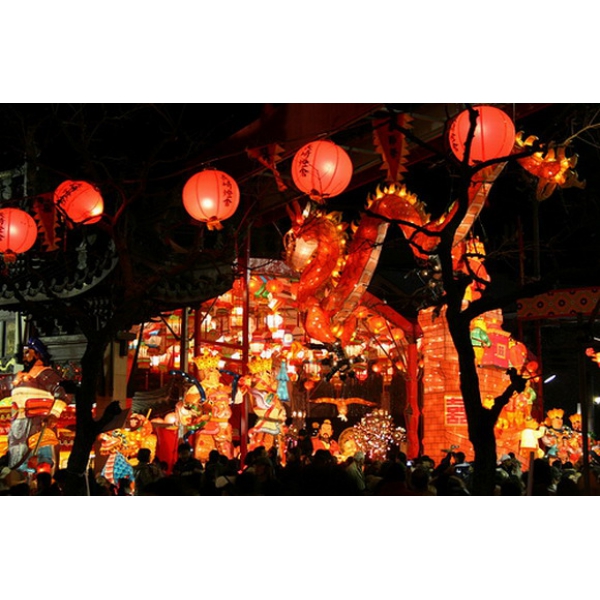 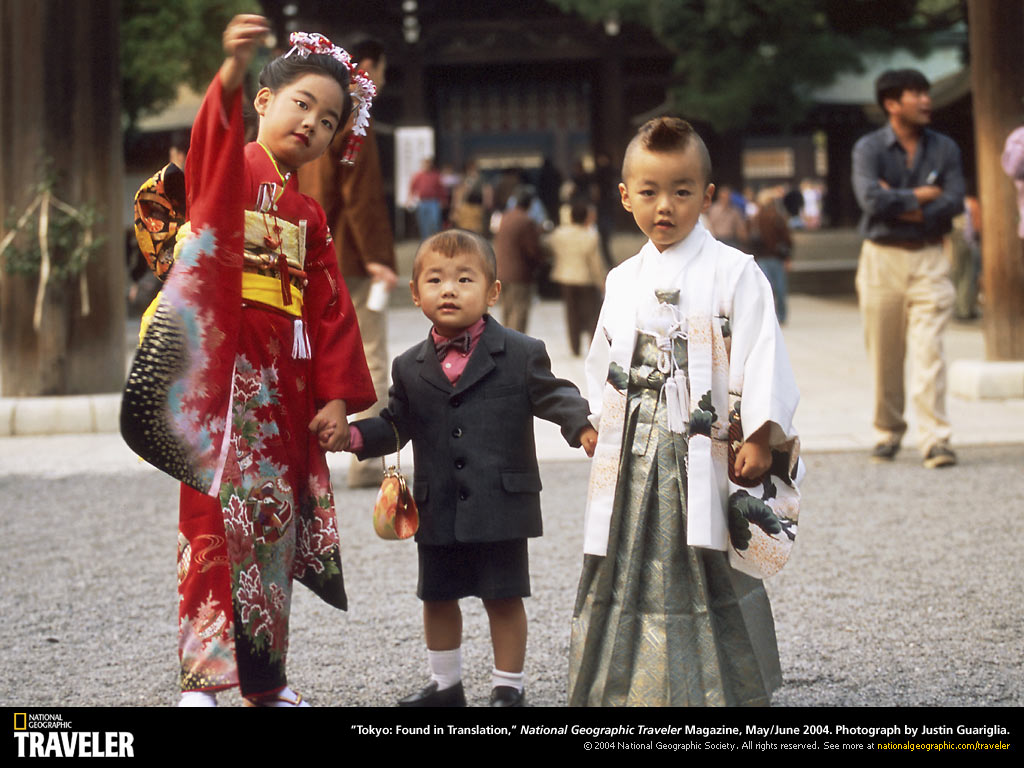 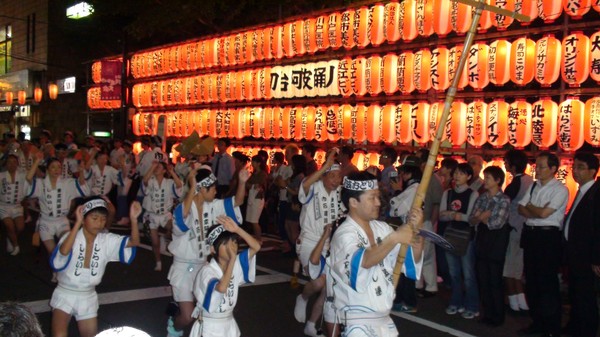 День детей
5 мая
Новый год 
(1-ая половина января)
День физкультуры
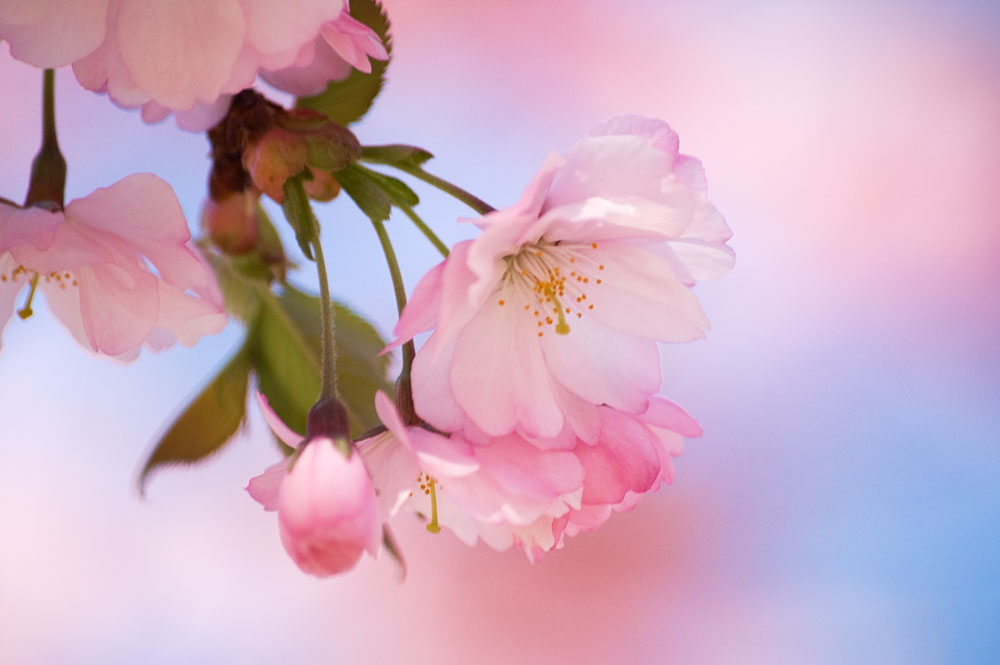 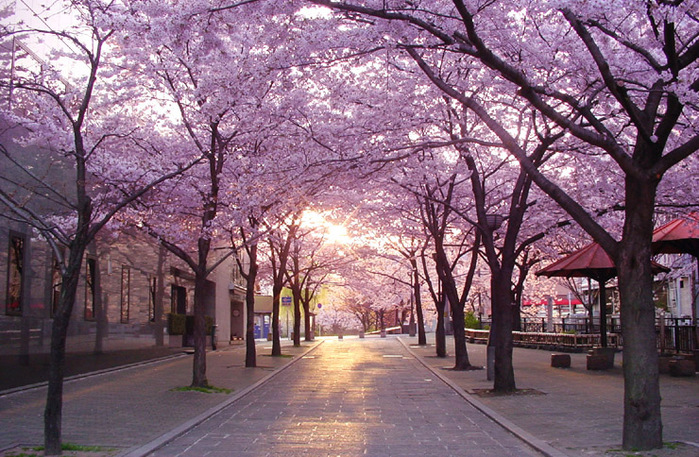 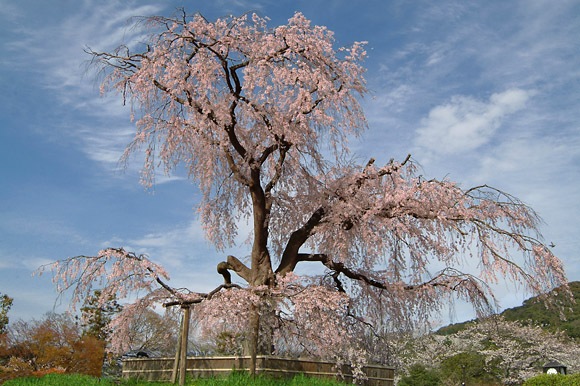 Хаару – весна,
время цветения 
декоративной вишни сакуры
«Ханами»
обычай любования сакуры
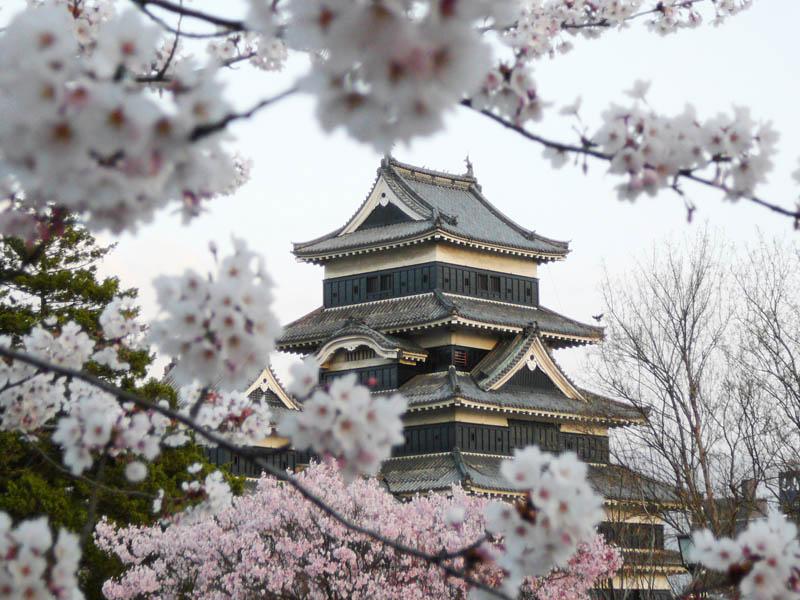 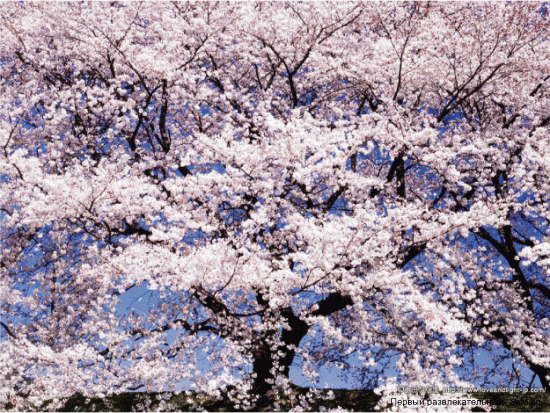 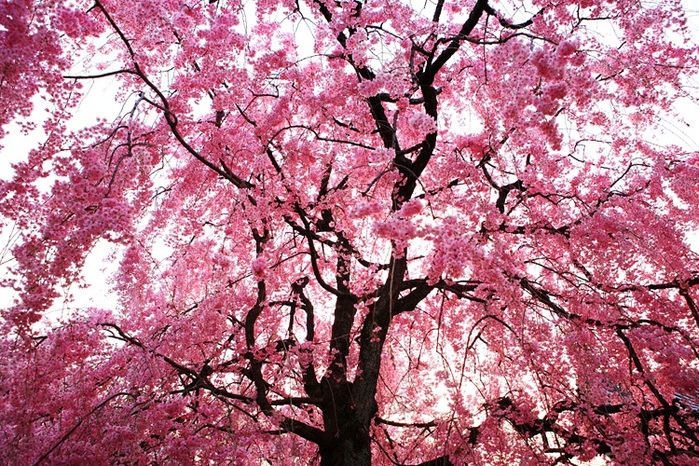 «Сомейошино»
«Сидарезакура»
Сакура – национальный символ 
Японии.
(16 видов примерно 400 сортов)
белые цветы
плакучая сакура, розовые цветы
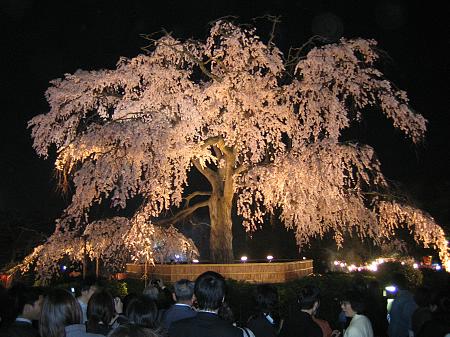 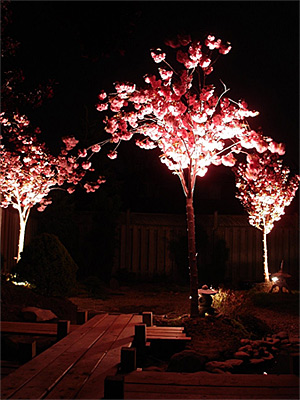 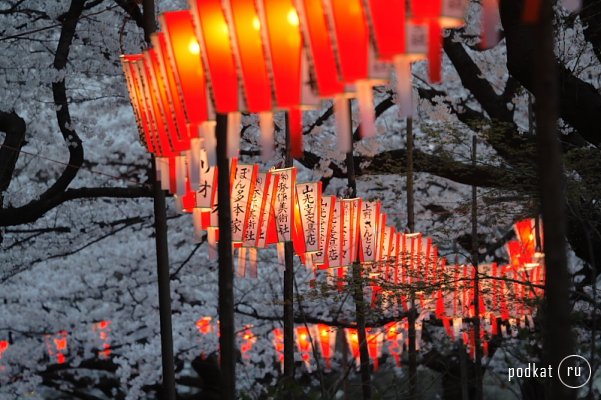 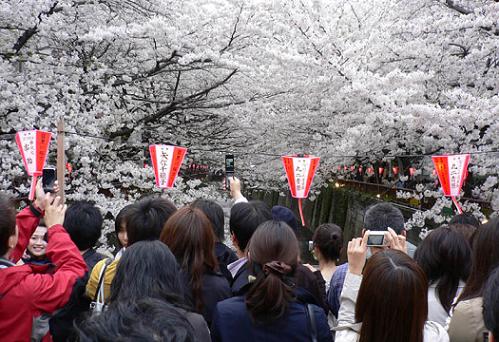 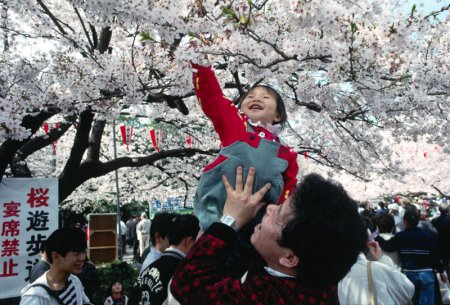 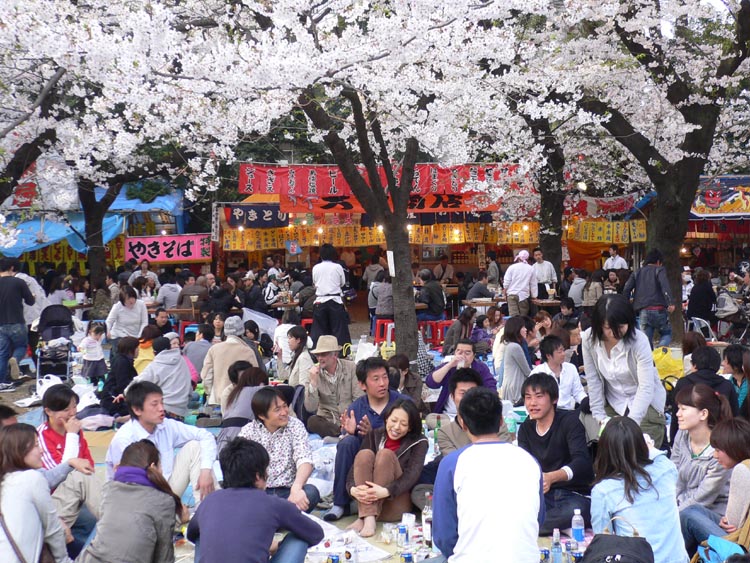 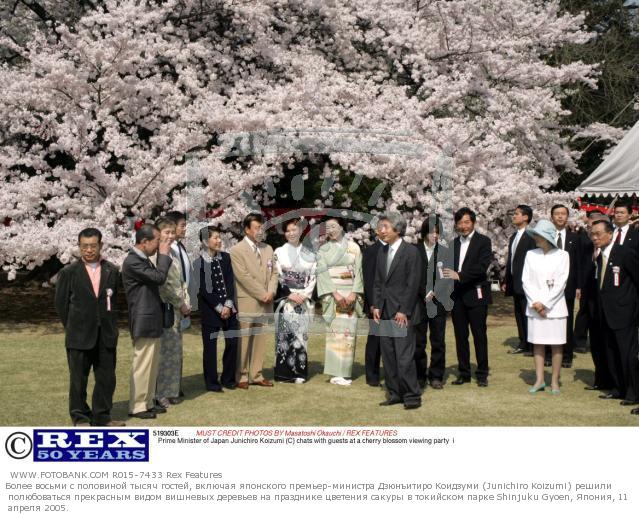 Ночное Ханами 
называется «Иосакура»
или «ночная сакура»
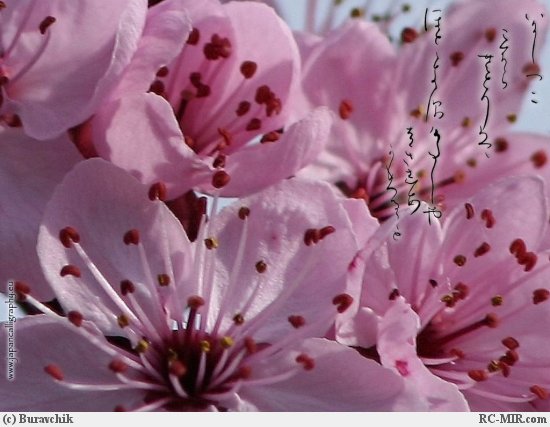 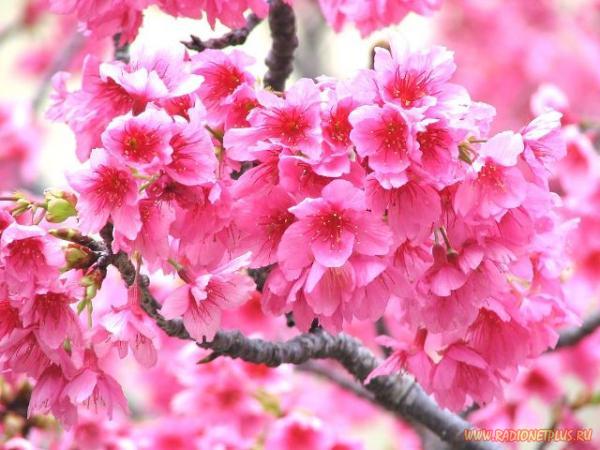 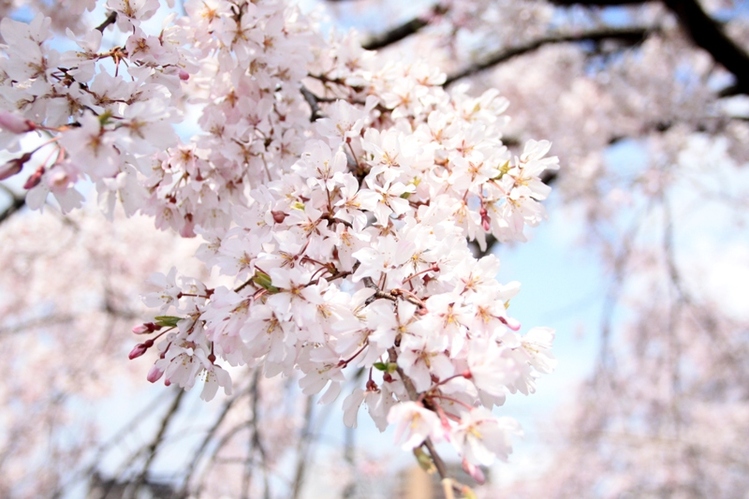 Спасибо за внимание!